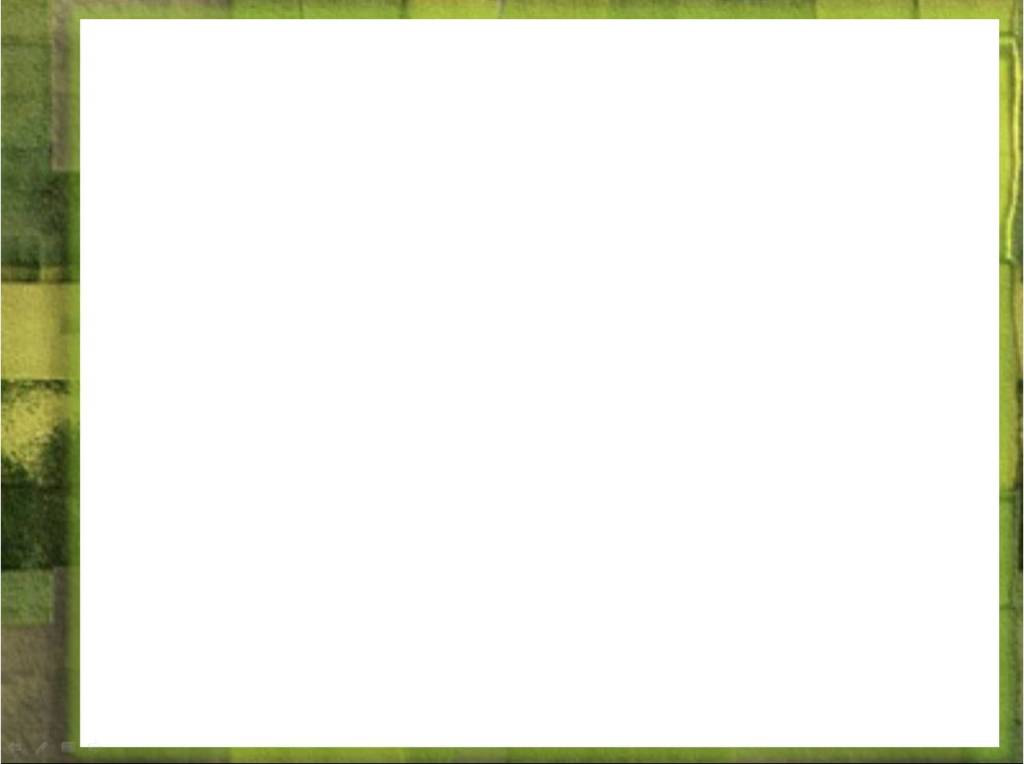 В шуме птичьего базара
Не отыщешь Казуара.
Как никак, а сам он - птица.
Так чего же он боится?
        И ответил Казуар:
      «Не пойду я на базар.
        Одно дело - встретишь птицу,
        А другое – продавщицу
        Уж её – то я боюсь!»
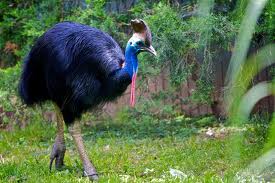 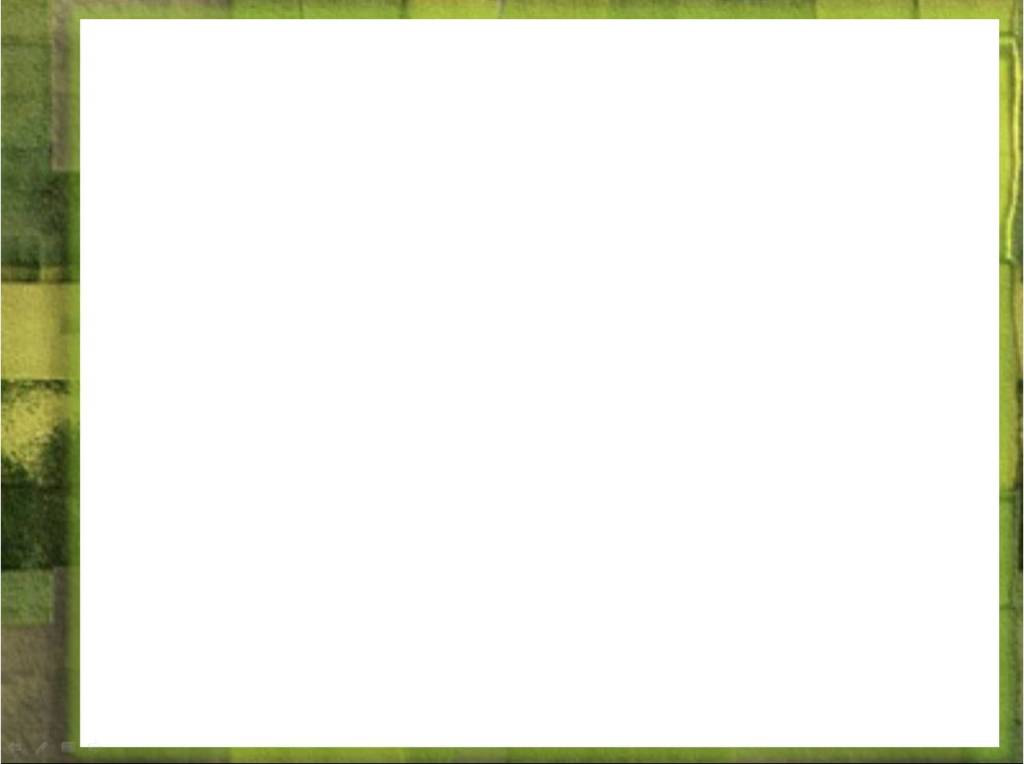 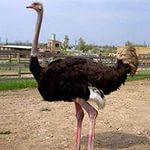 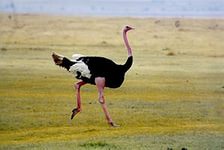 Казуар – третья по величине птица в мире, первые две птицы – это страус и эму.
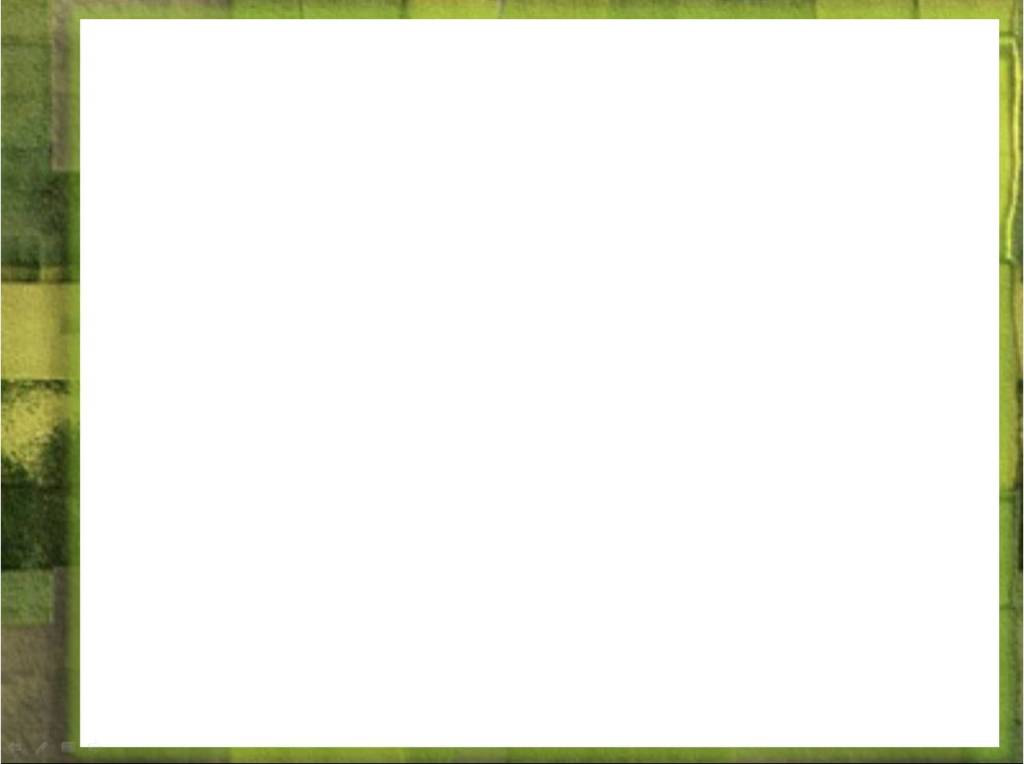 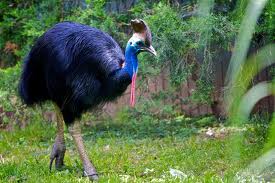 Это очень крупные птицы, их вес порой достигает 60 килограммов, высота тела  около двух метров.
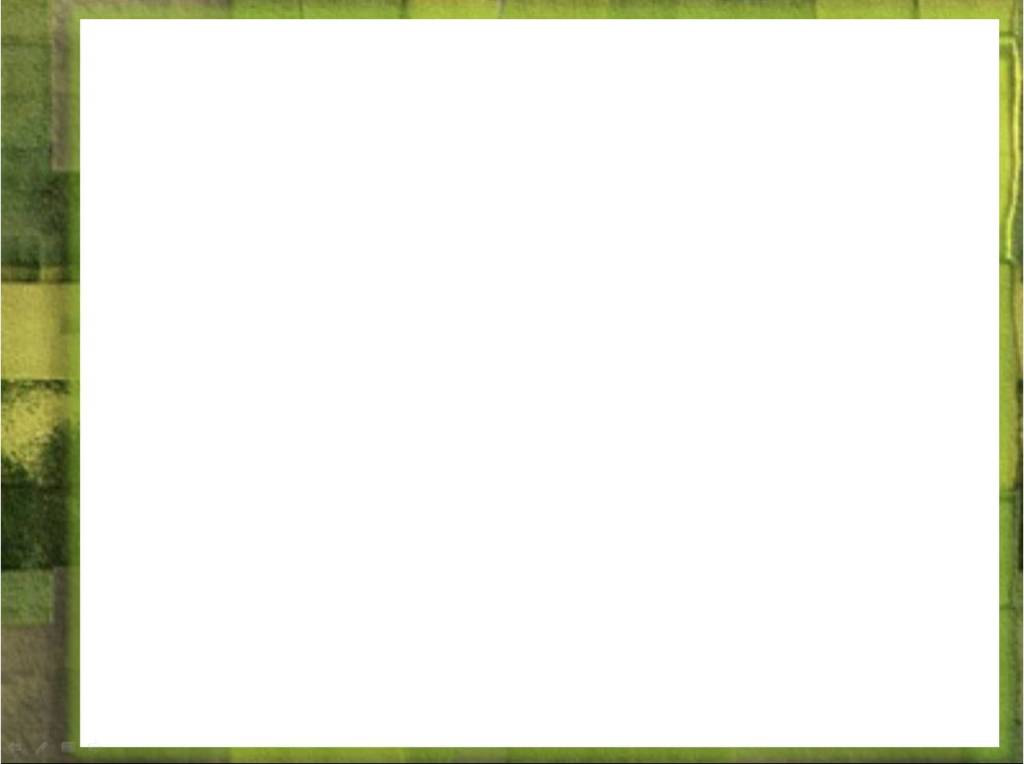 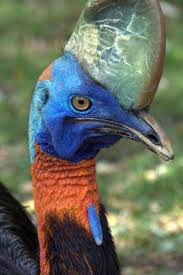 На голове и шее синего цвета перьев нет. Украшение в виде рогового выроста на голове называют шлемом. Предназначен он для сражений.
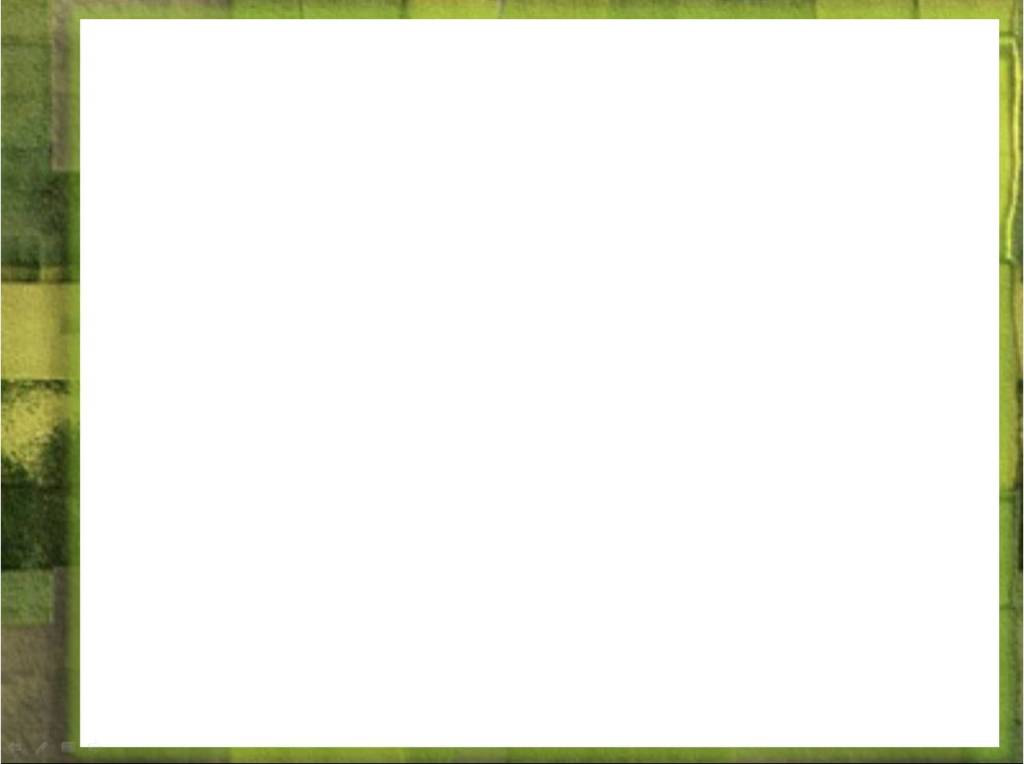 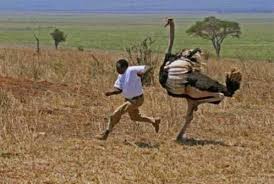 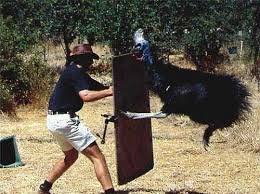 Казуары опасаются человека. Но известны случаи нападений казуаров на людей.
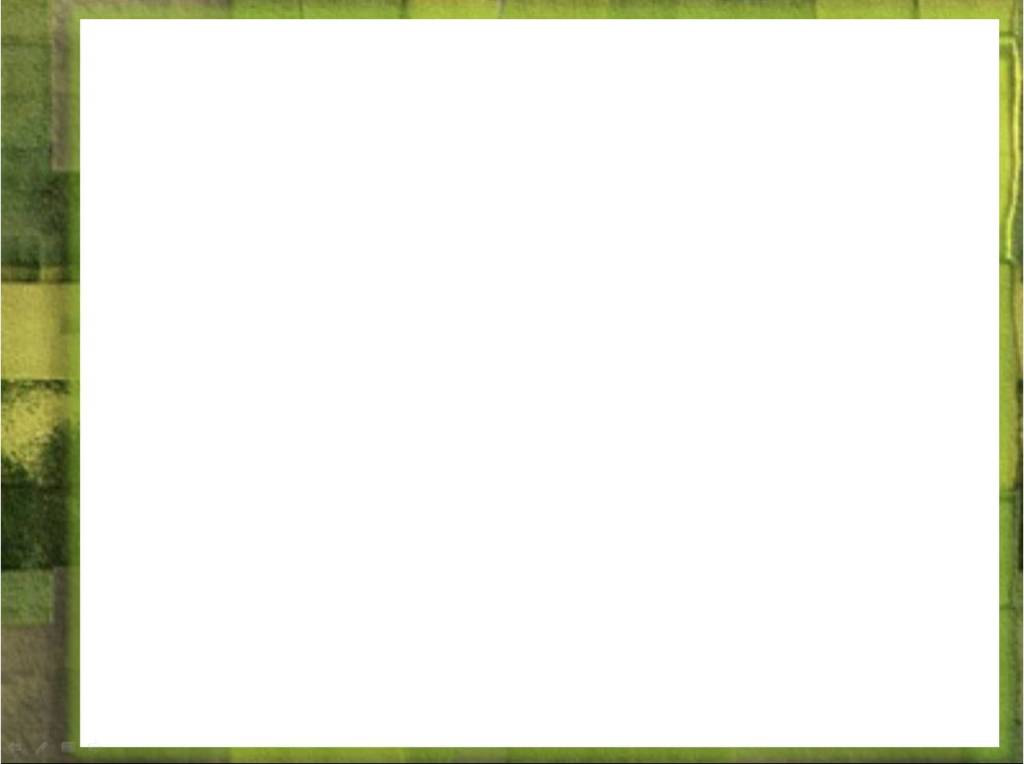 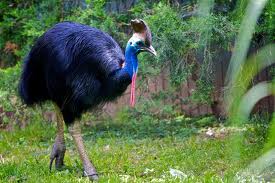 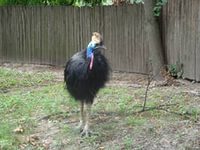 Самки казуара крупнее самцов, более ярко окрашены и имеют более крупные шлемы.
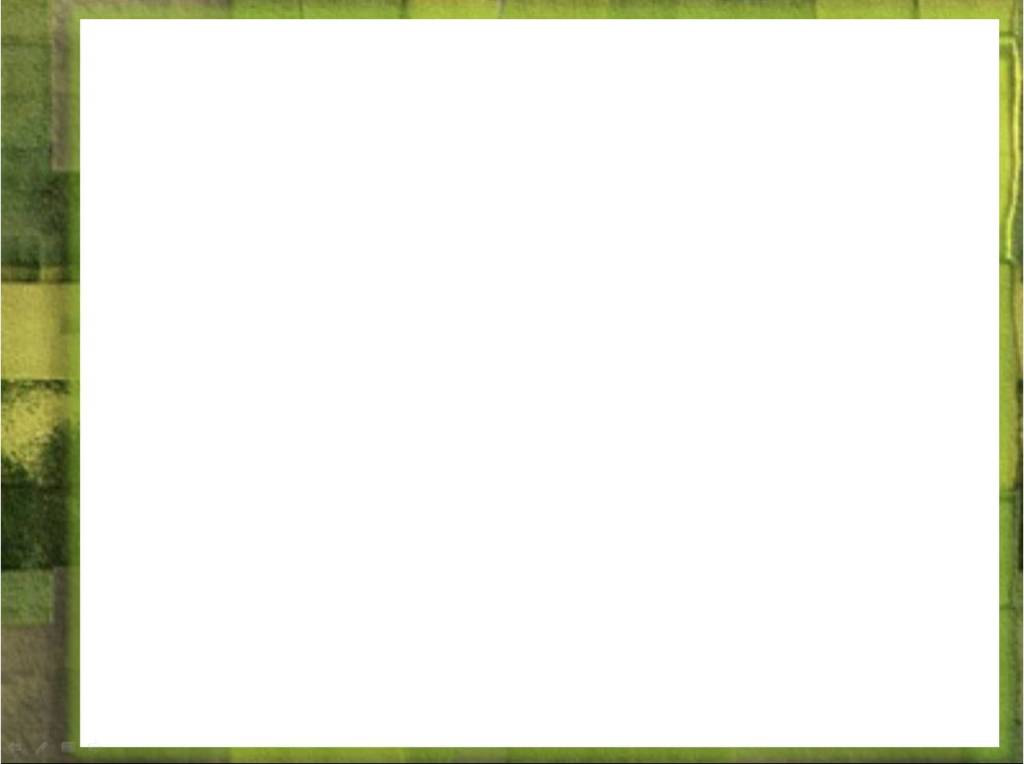 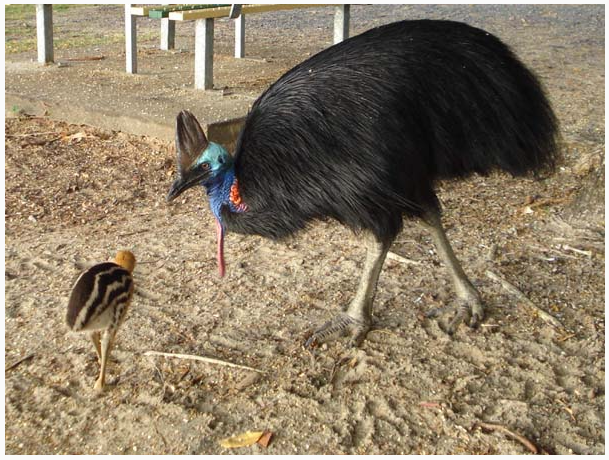 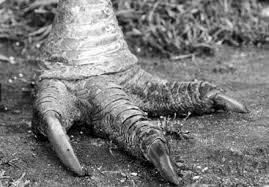 Летать птица не умеет. С помощью крыльев и мощных ног может держать оборону .
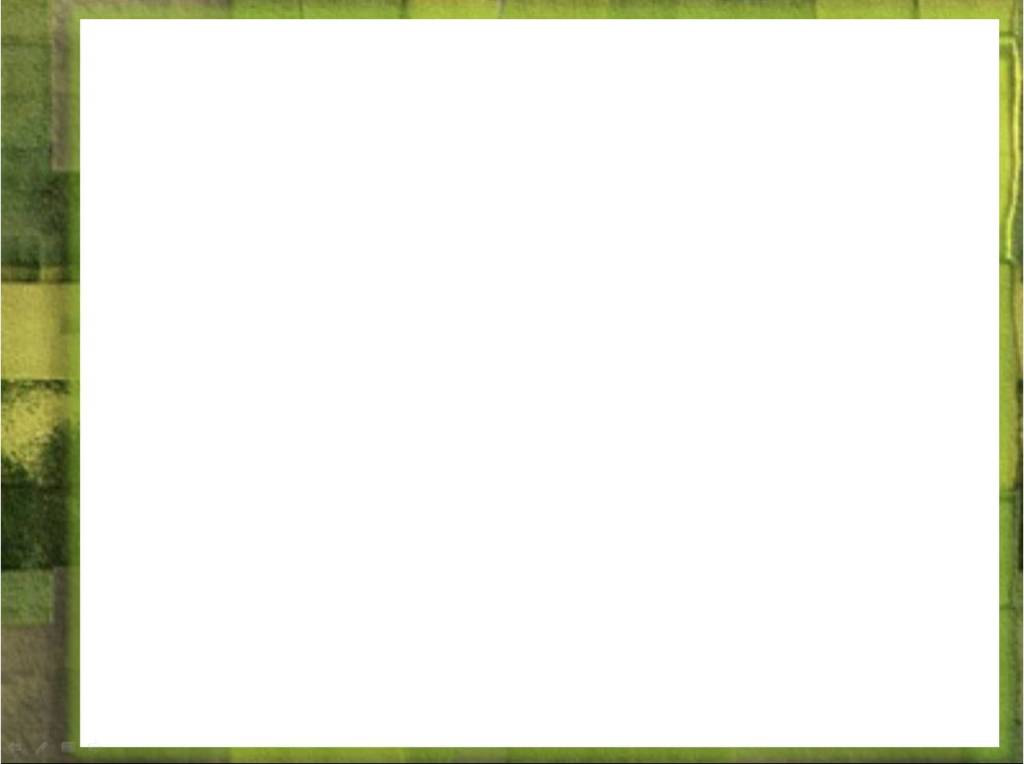 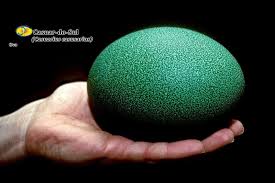 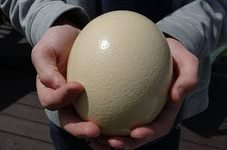 Яйца казуара весят до 650 граммов.
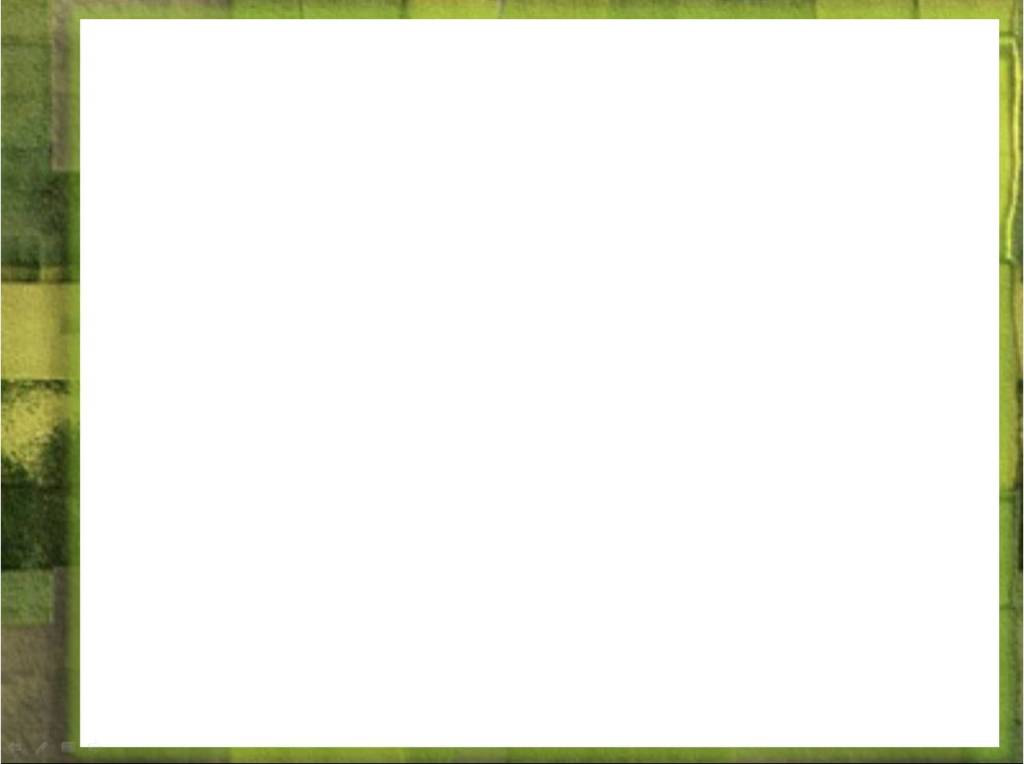 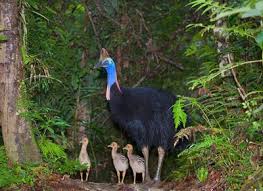 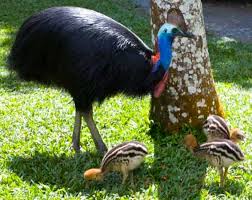 Самки не принимают участия в высиживании яиц и заботе о птенцах. Самцы высиживают яйца около двух месяцев и затем самостоятельно заботятся о птенцах.
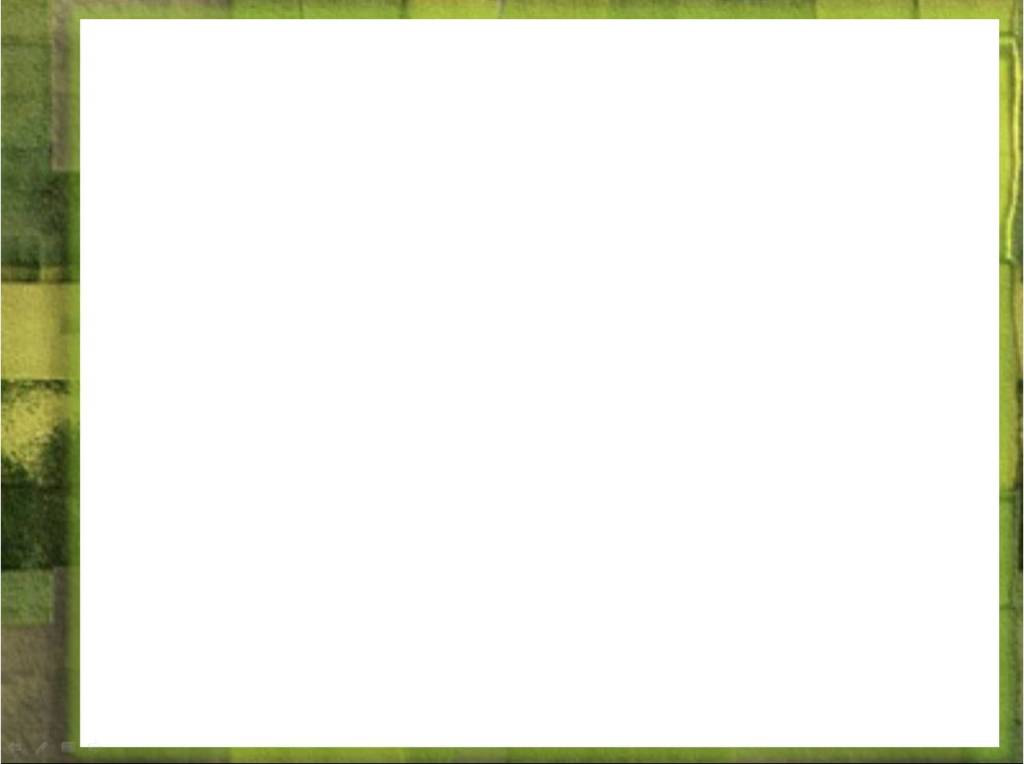 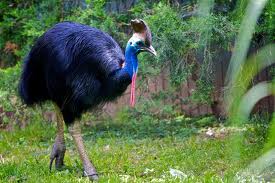 Питаются казуары фруктами, грибами, улитками, насекомыми, лягушками, змеями и другими мелкими животными.
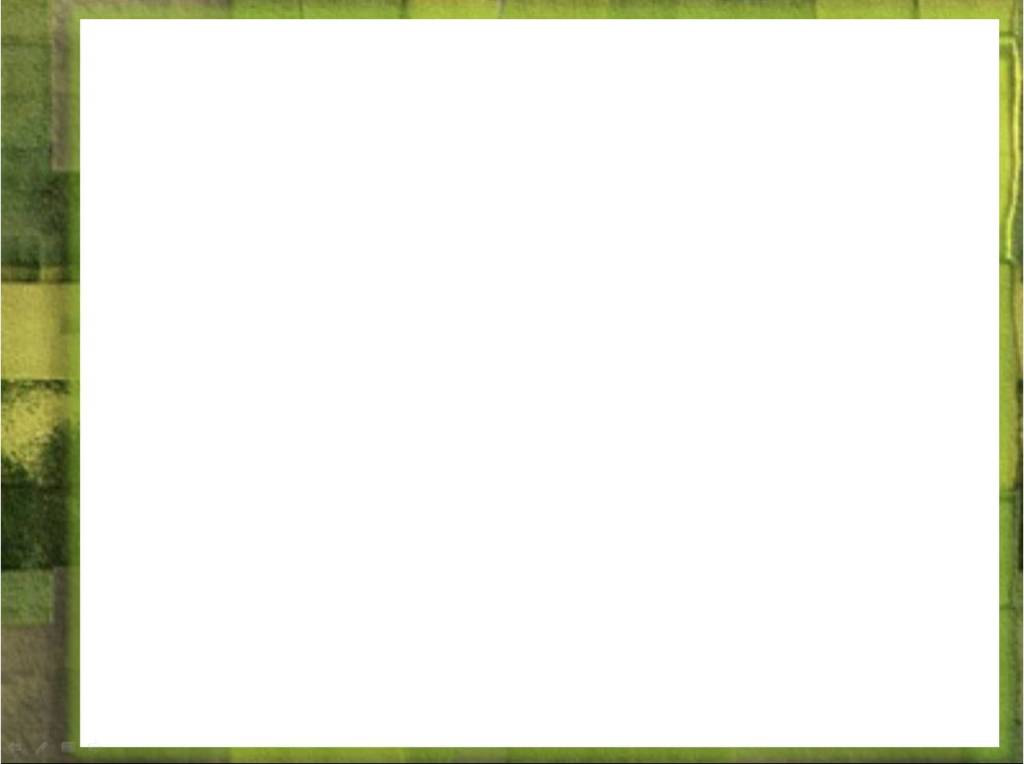 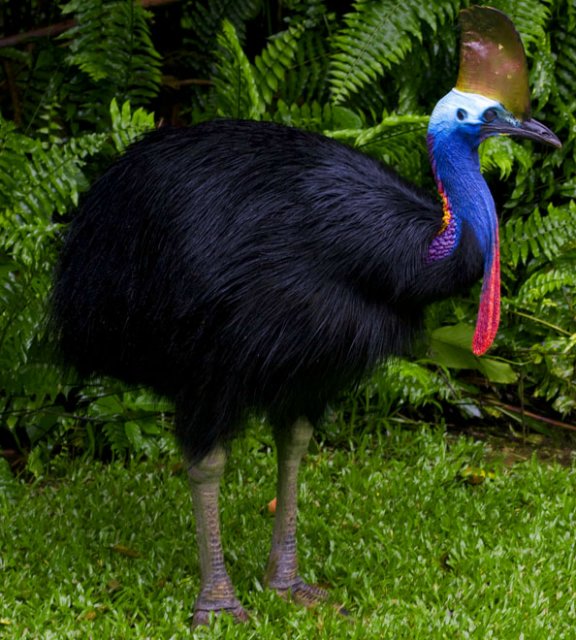 В дикой природе казуар живет до 19 лет. Он занесён в Международную Красную книгу.
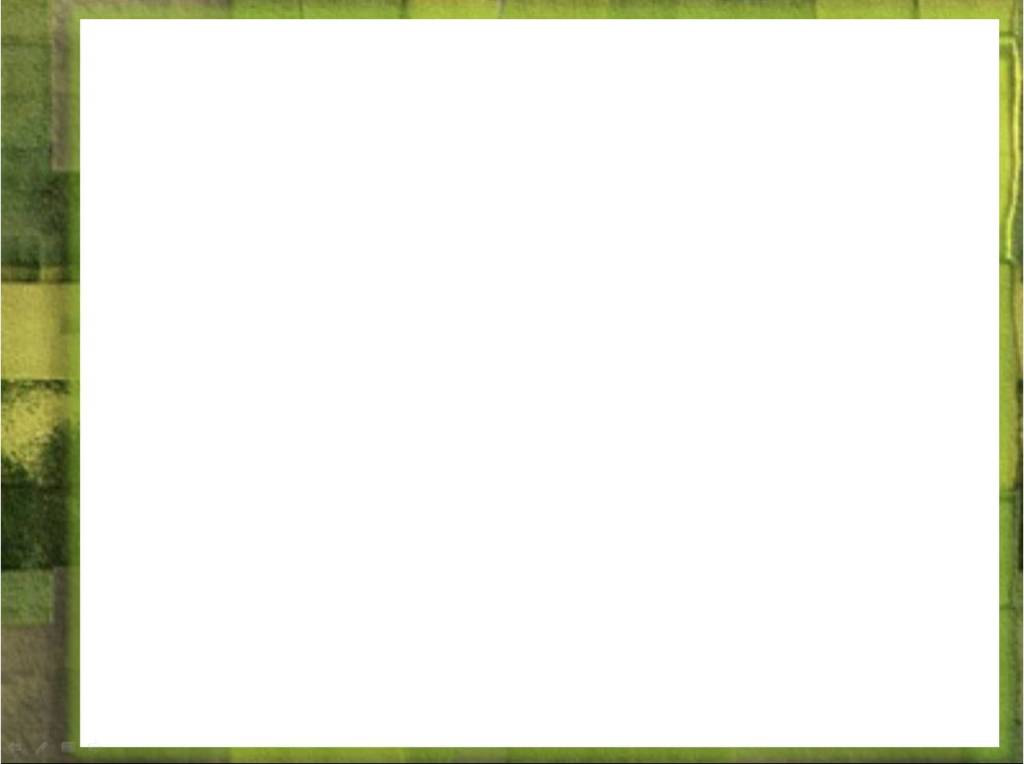 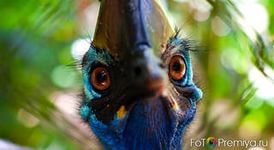 Презентацию приготовил  ученик 3 – б класса 
Скоробогатов Михаил.